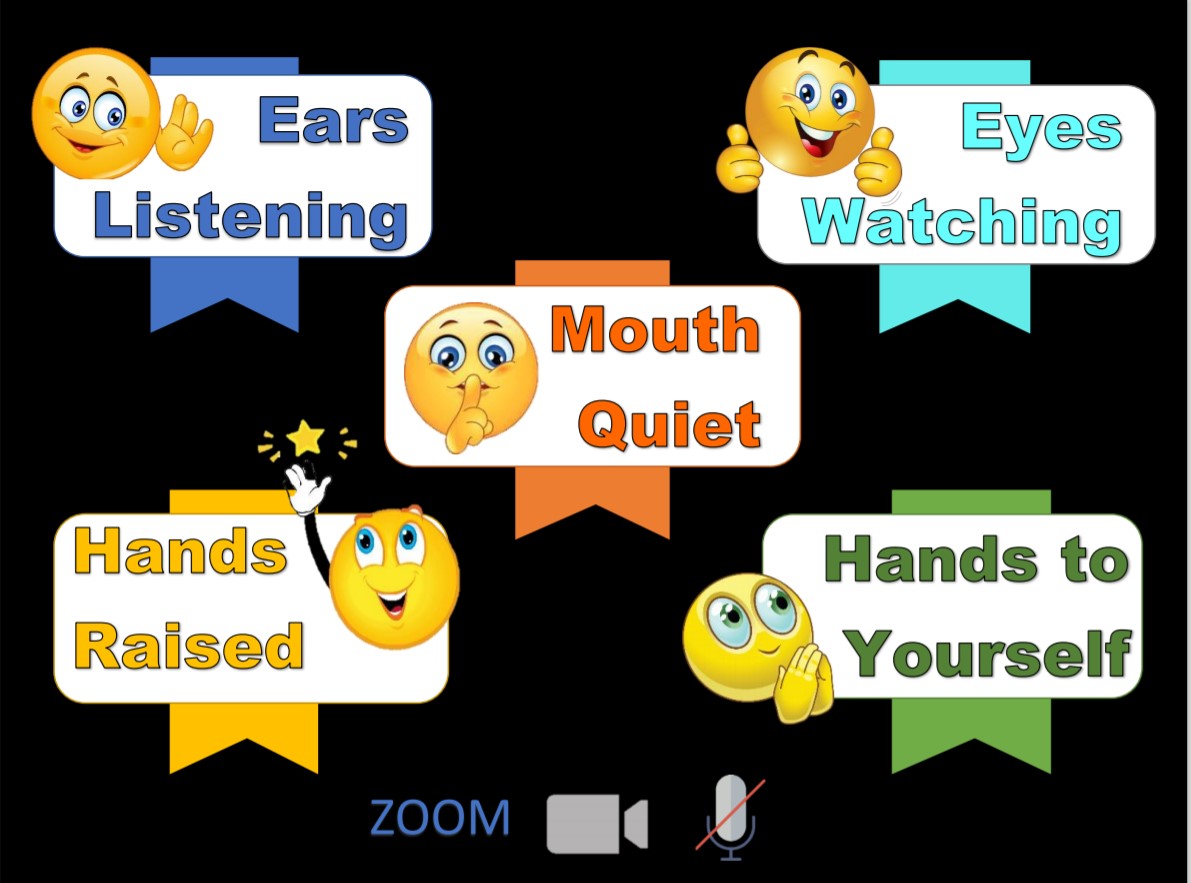 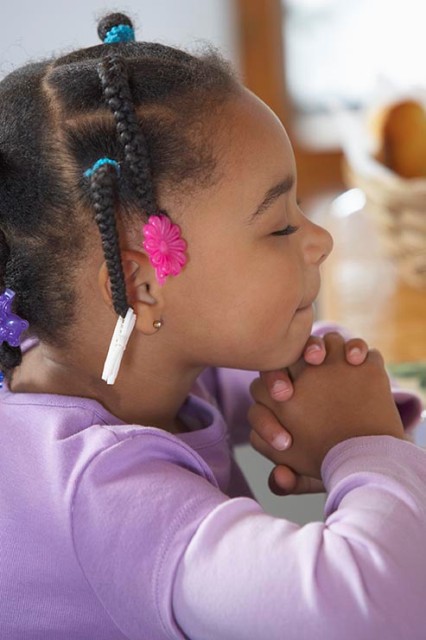 Thank You
Prayers

Please
Prayers
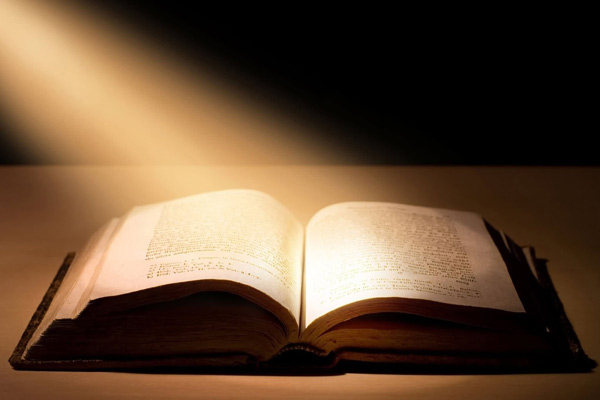 Memory Verse
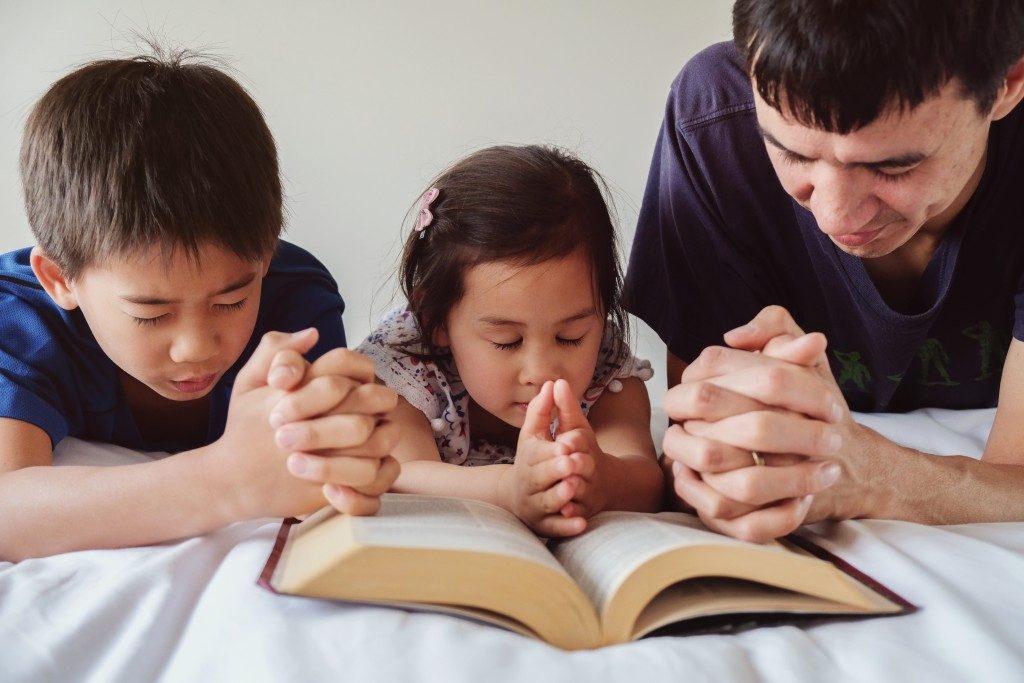 1 Cor. 15:58
“…Be ye steadfast, unmovable, always abounding in the work of the Lord….”
[Speaker Notes: Song: “I Have Decided to Follow Jesus”]
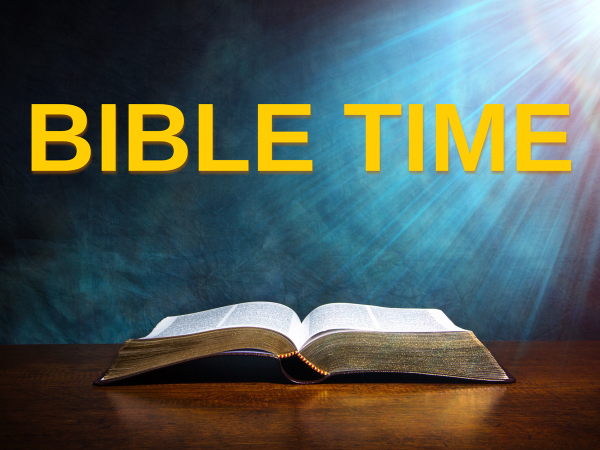 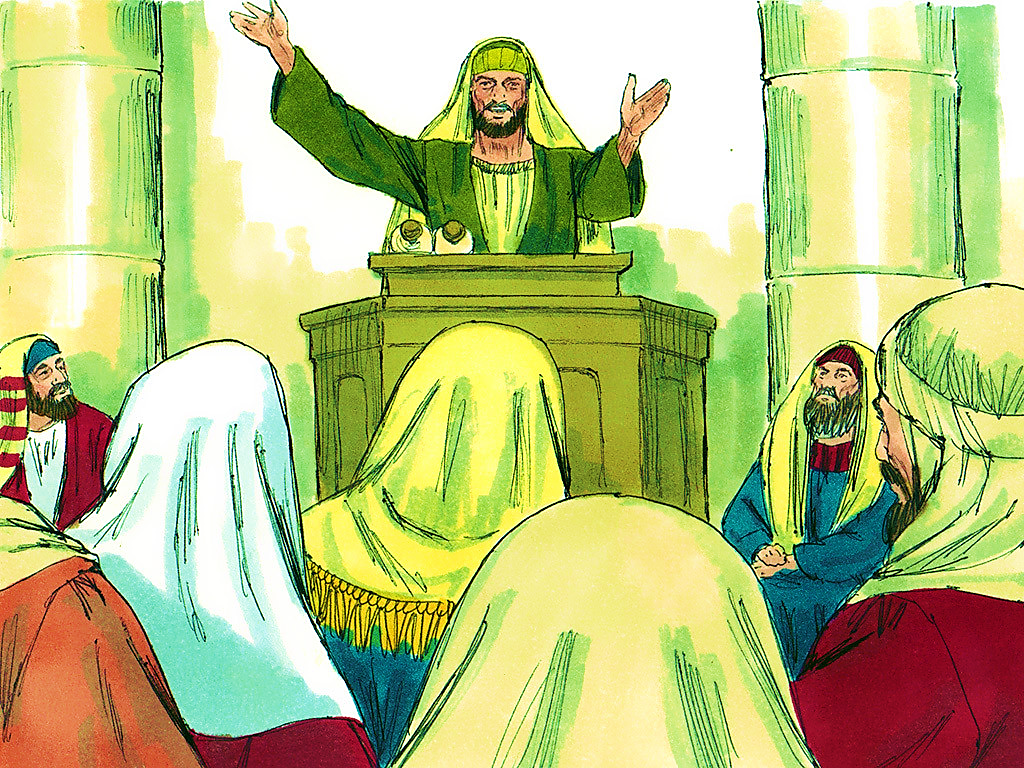 5-1
[Speaker Notes: 5-1]
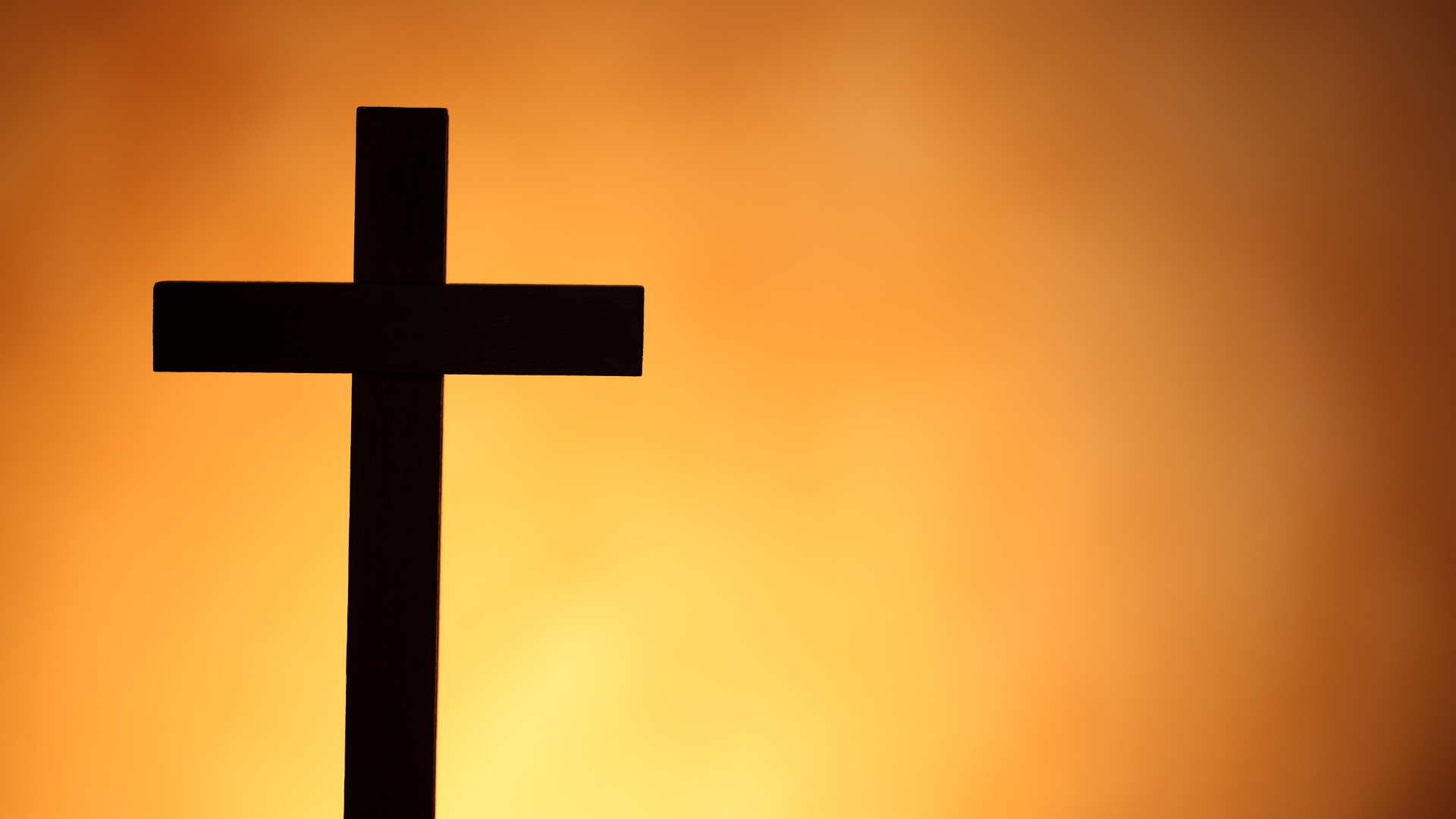 1 John 1:7b 
“… the blood of Jesus Christ 
His Son cleanseth us from all sin.”
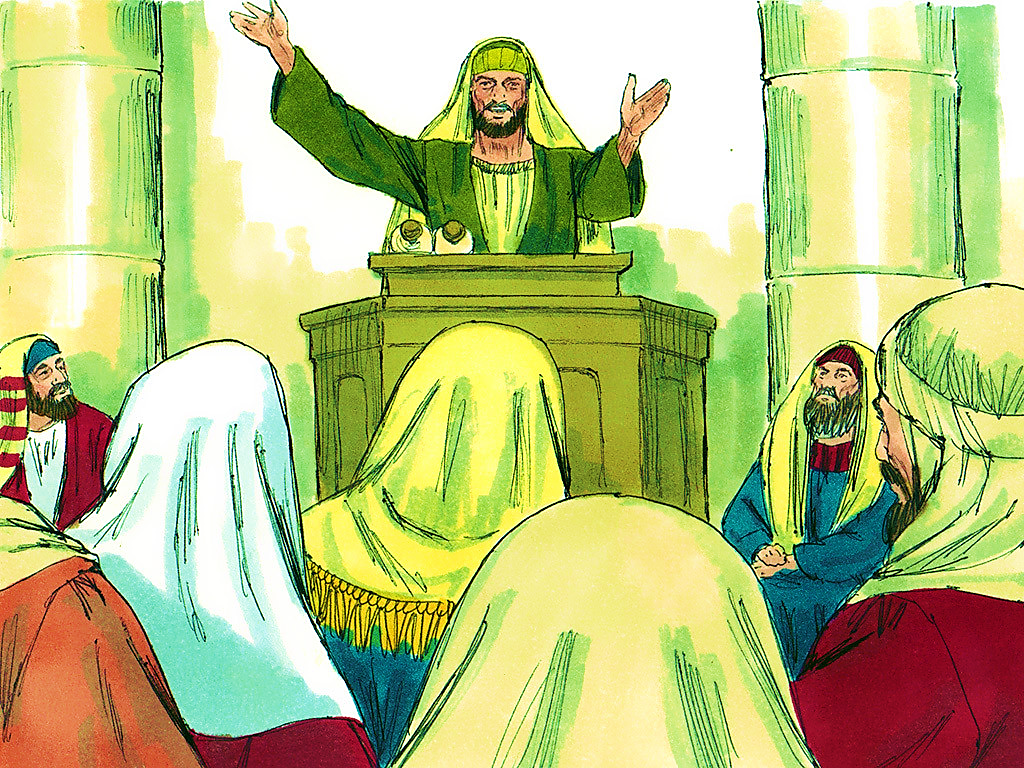 5-1
[Speaker Notes: 5-1]
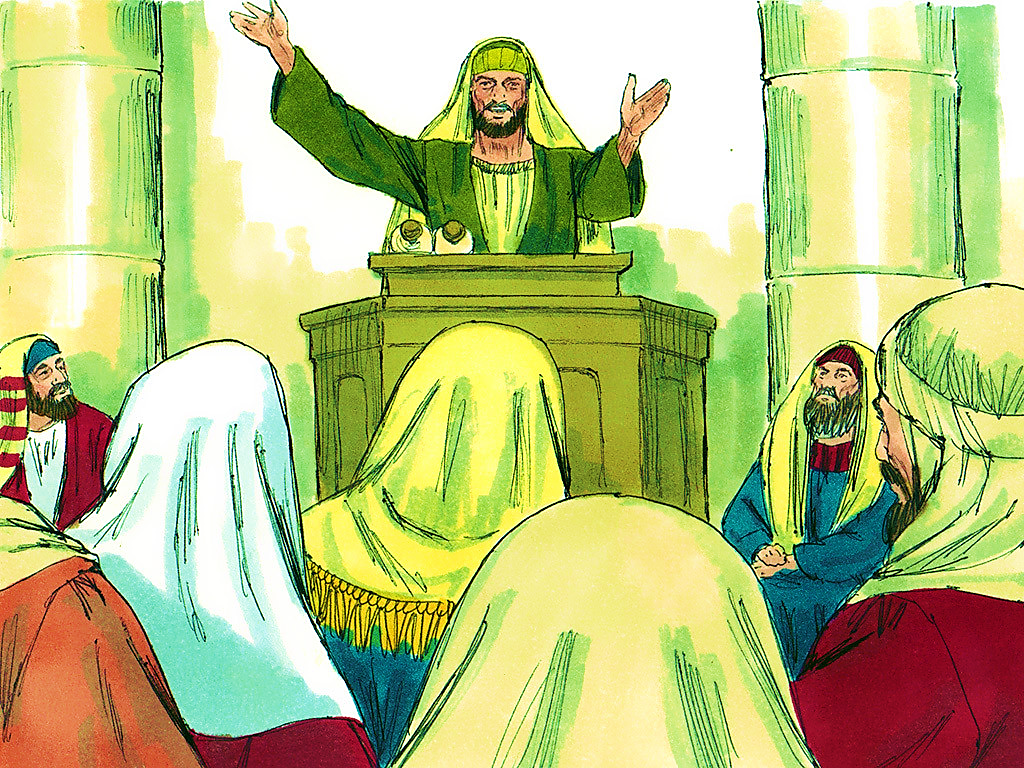 5-1
[Speaker Notes: 5-1]
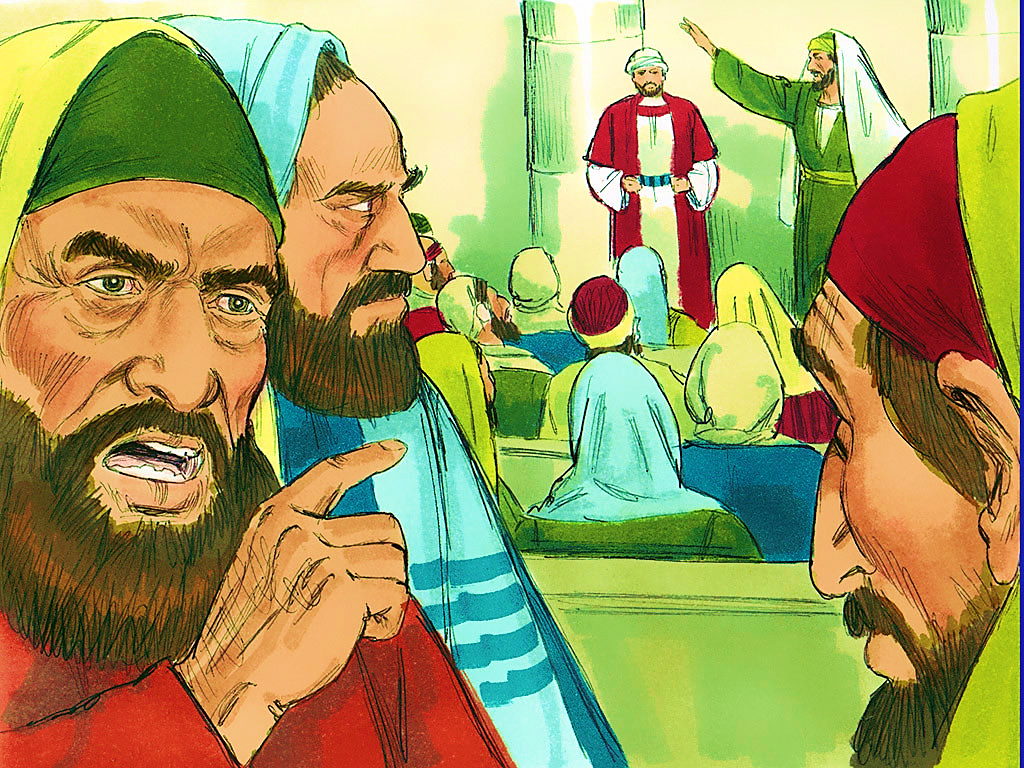 5-2
[Speaker Notes: 5-2]
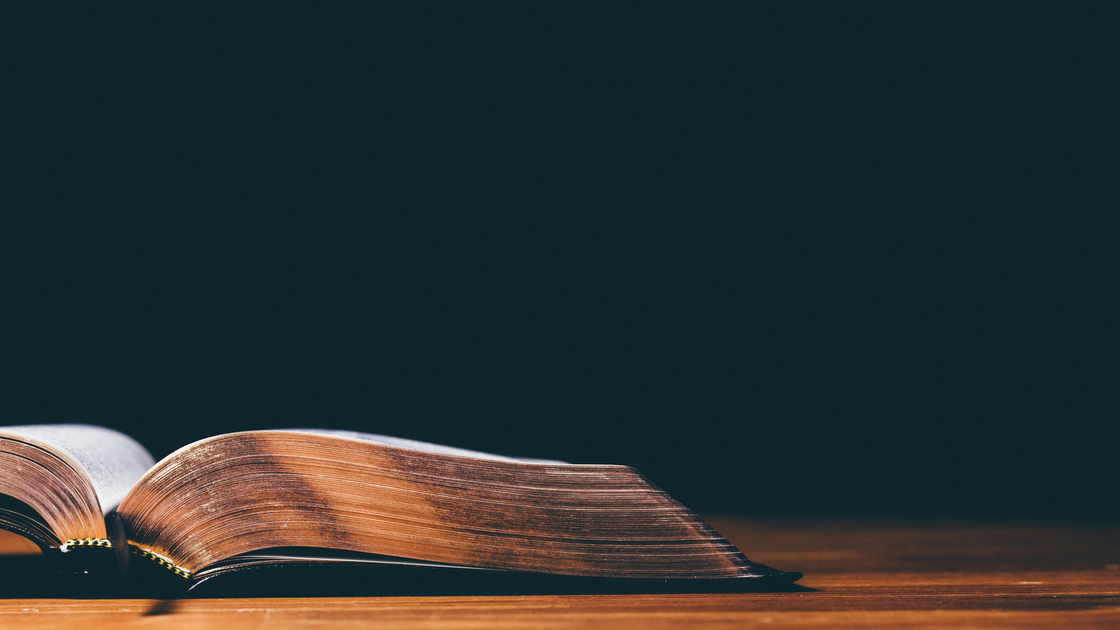 Ecc. 7:20 
“For there is not a just man upon earth, that… doeth good, and sinneth not.”
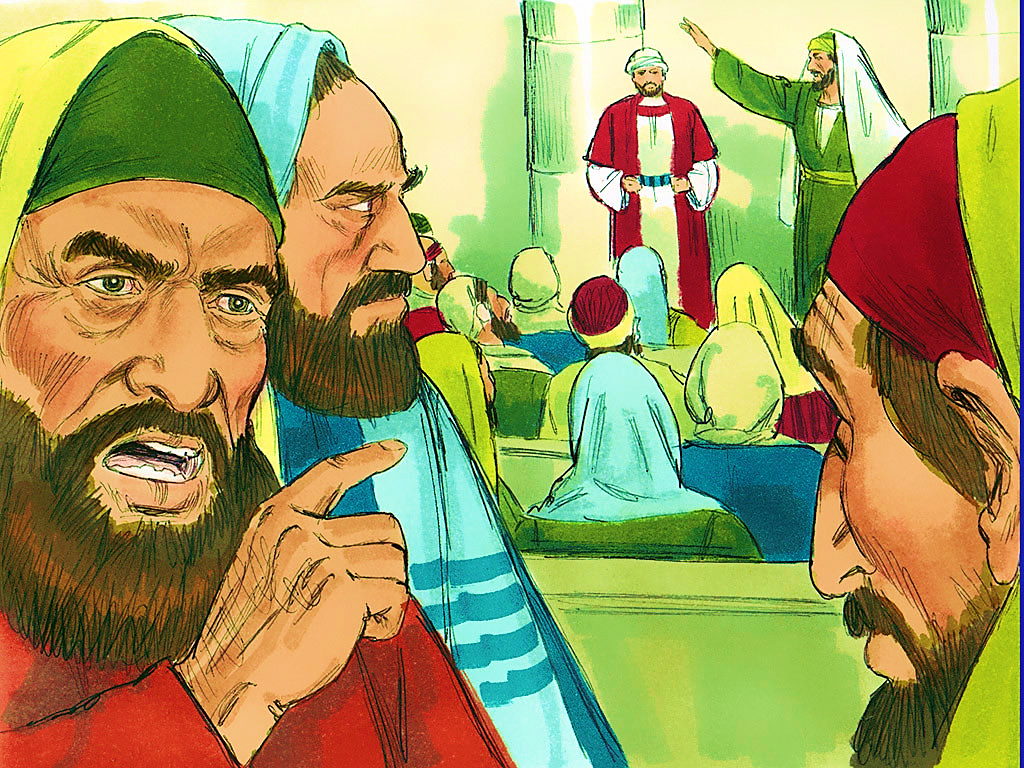 5-2
[Speaker Notes: 5-2]
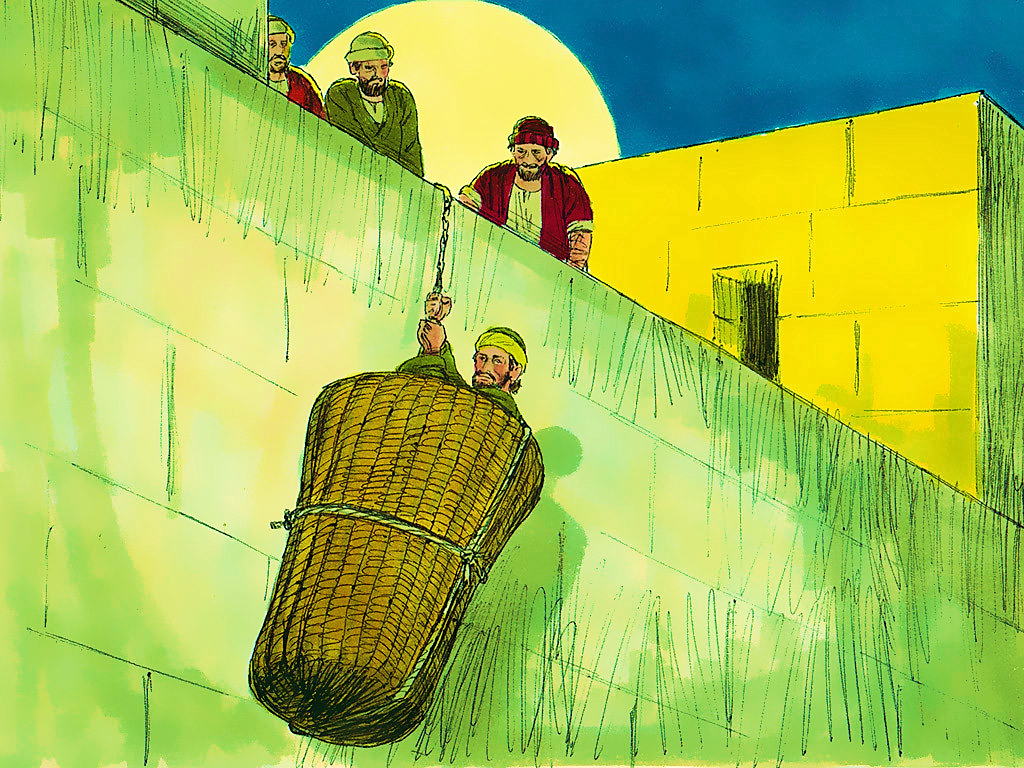 5-3
[Speaker Notes: 5-3]
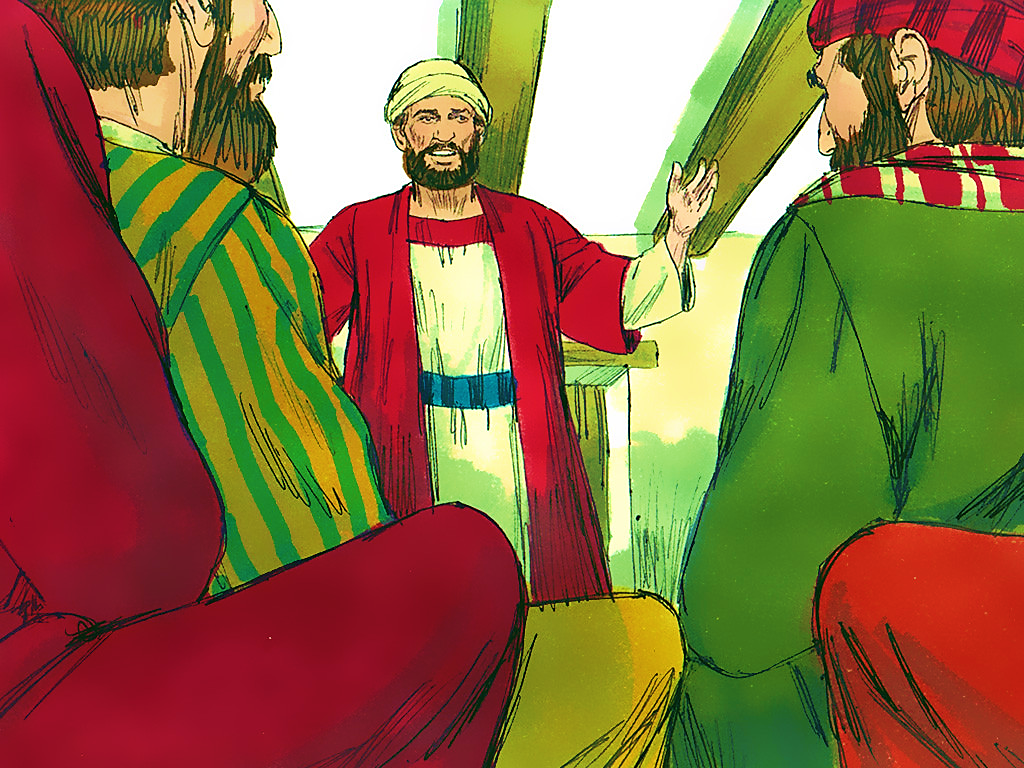 5-4
[Speaker Notes: 5-4]
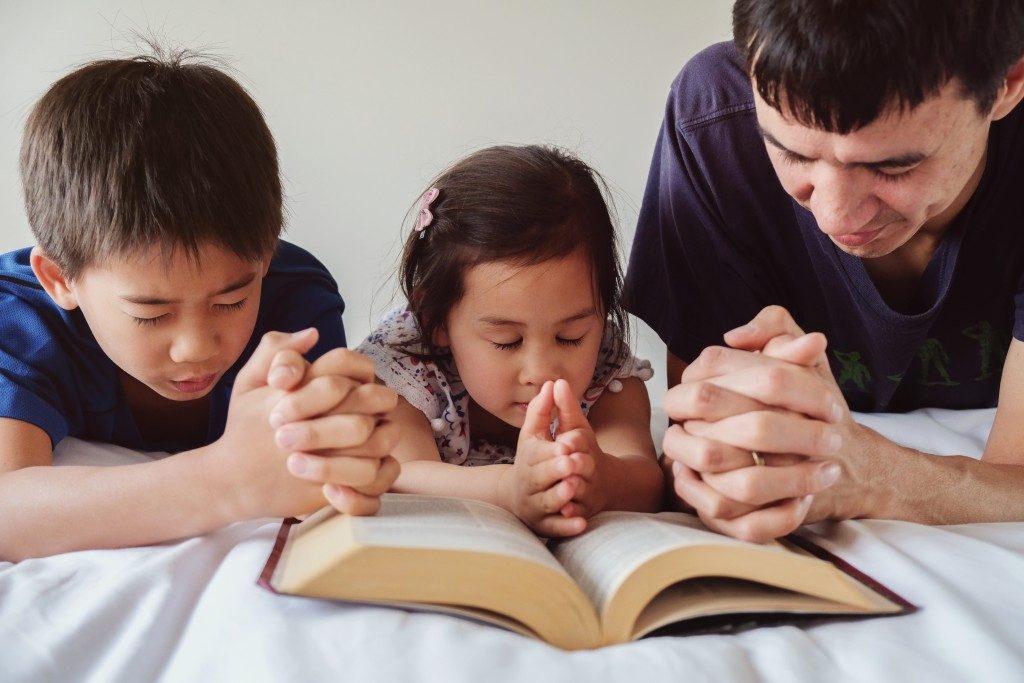 1 Cor. 15:58
“…Be ye steadfast, unmovable, always abounding in the work of the Lord….”
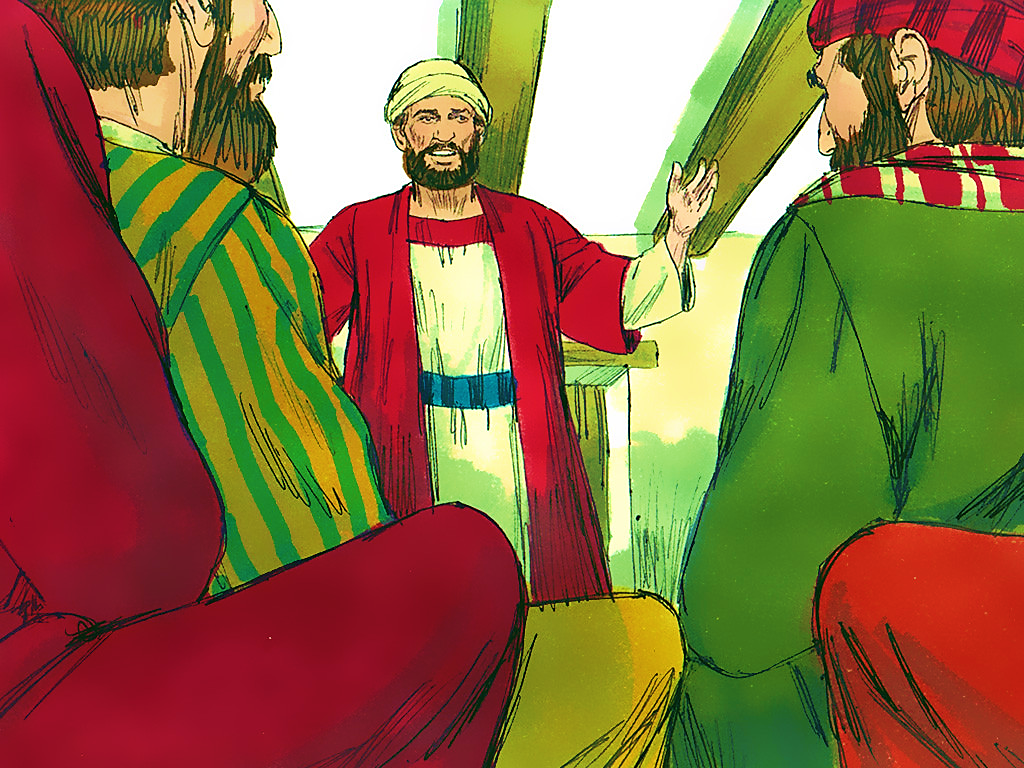 5-4
[Speaker Notes: 5-4]
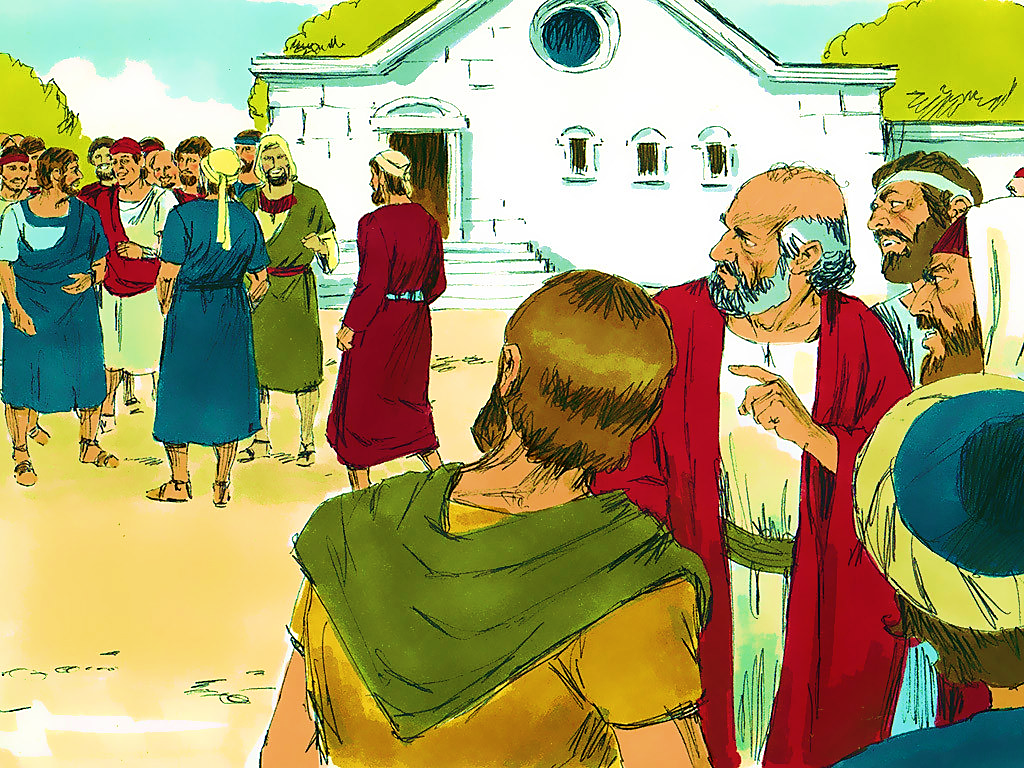 5-5
[Speaker Notes: 5-5]
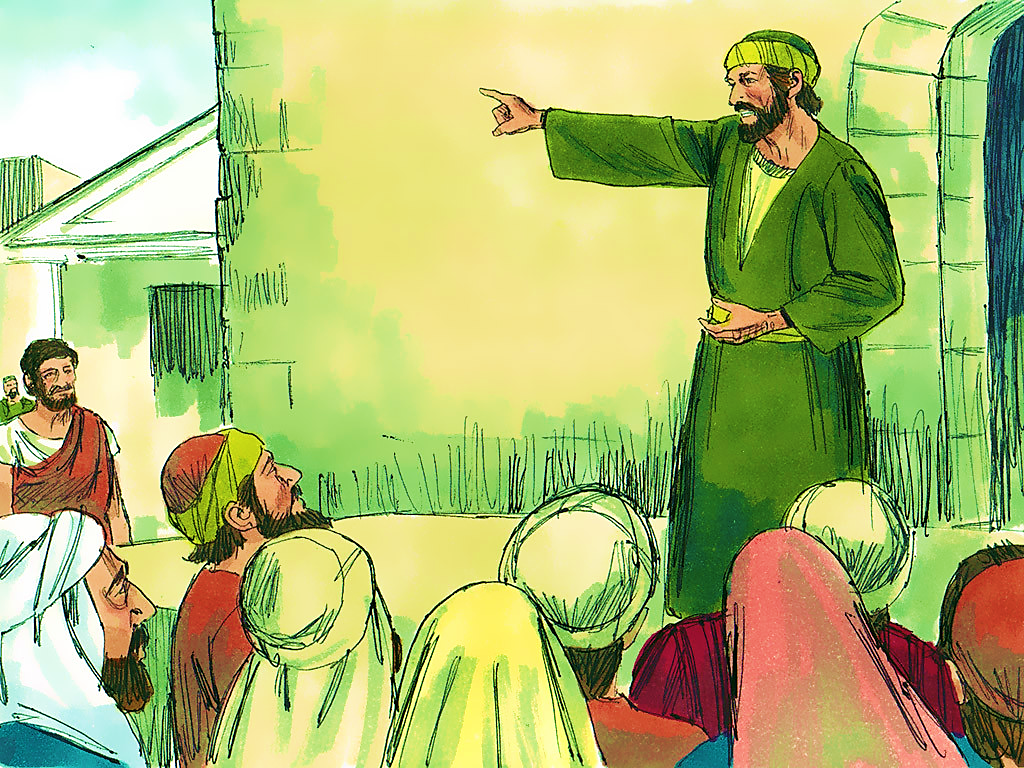 5-6
[Speaker Notes: 5-6]
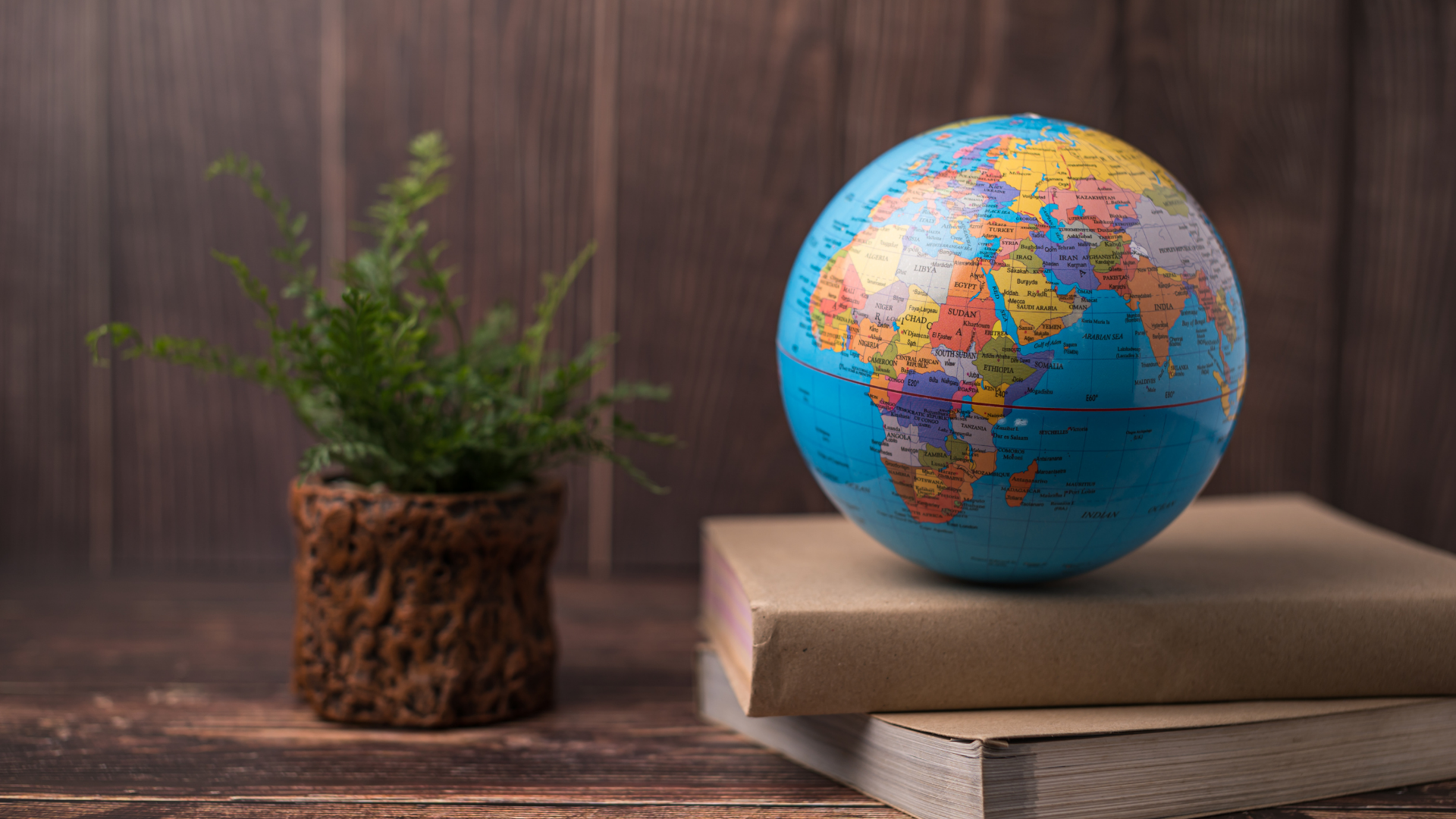 John 3:16 
“For God so loved the world,
that He gave His only begotten Son, 
that whosoever believeth in Him
should not perish but have everlasting life.”
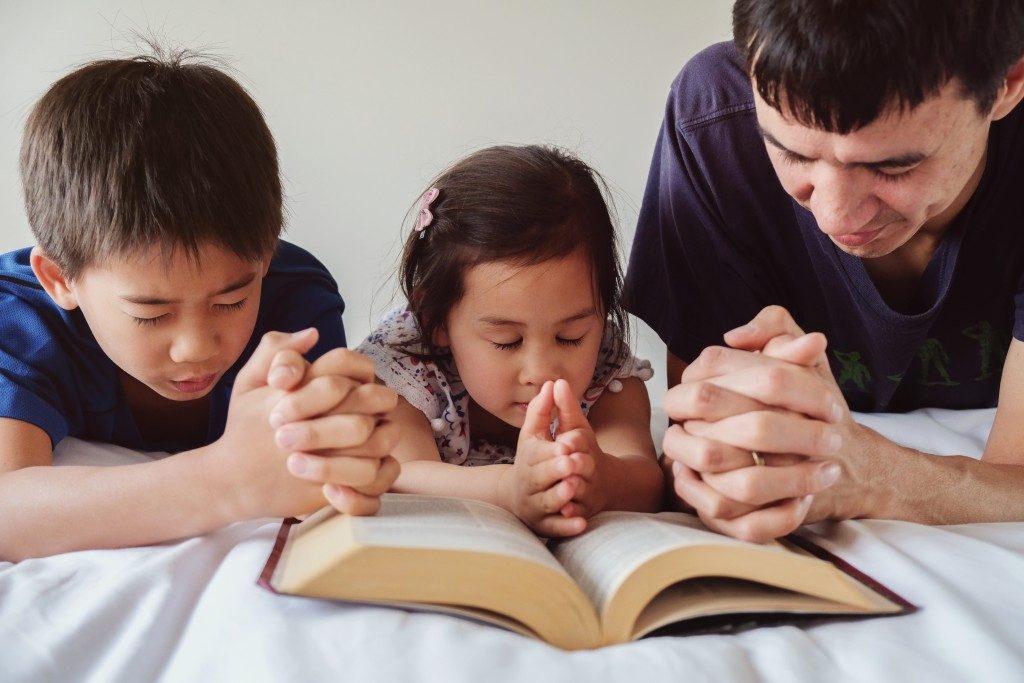 1 Cor. 15:58
“…Be ye steadfast, unmovable, always abounding in the work of the Lord….”
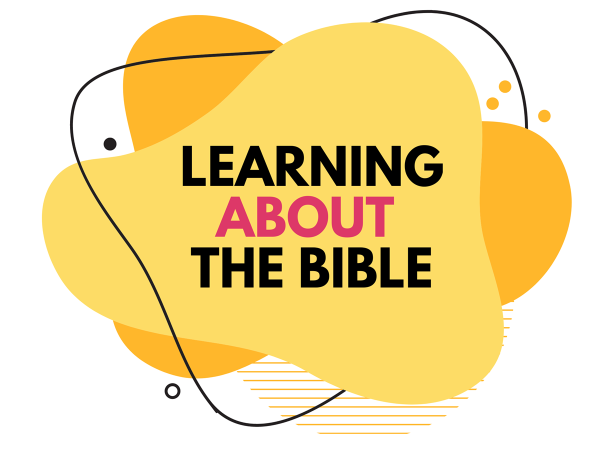 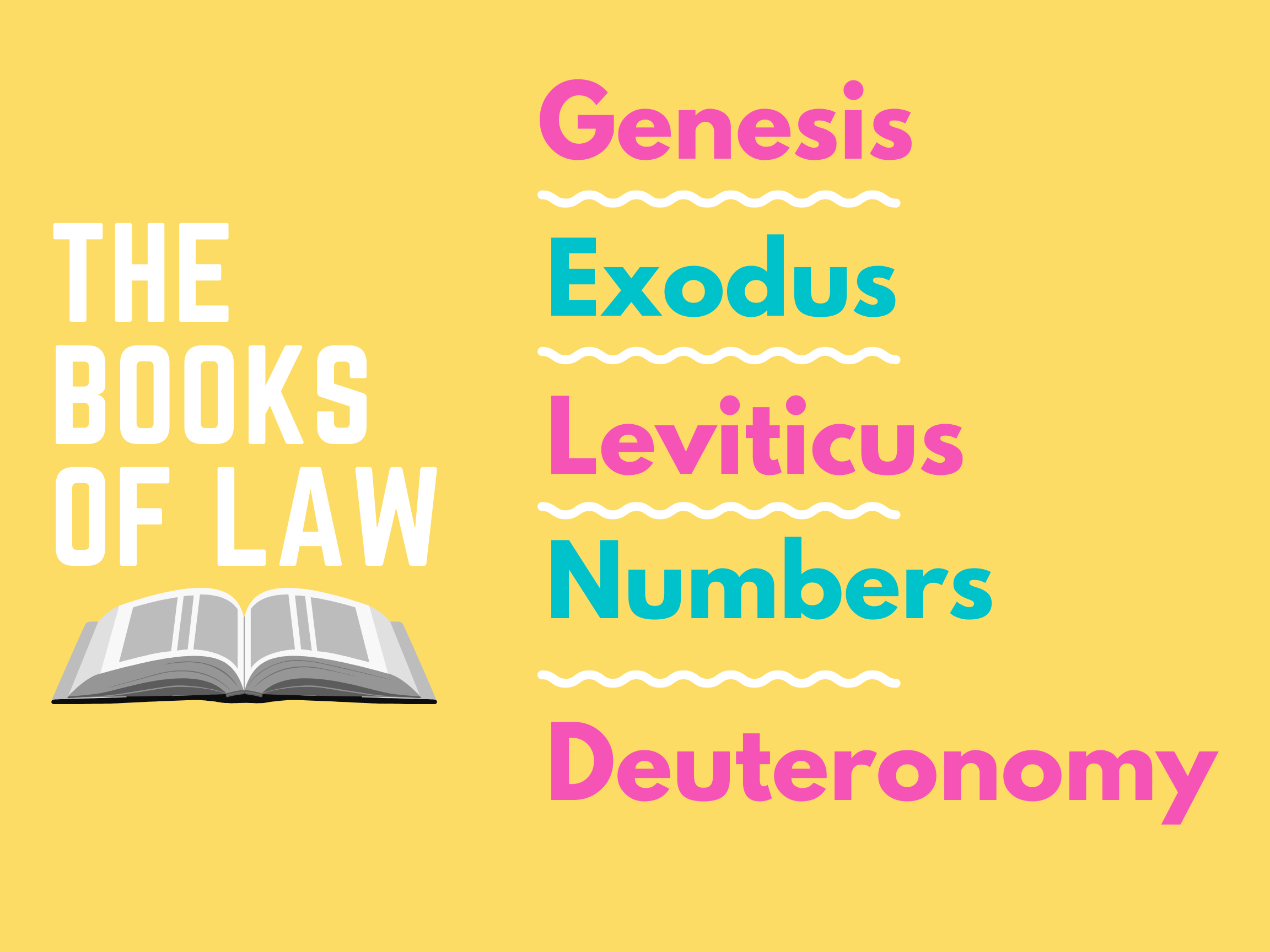 Review
E
M
G
A
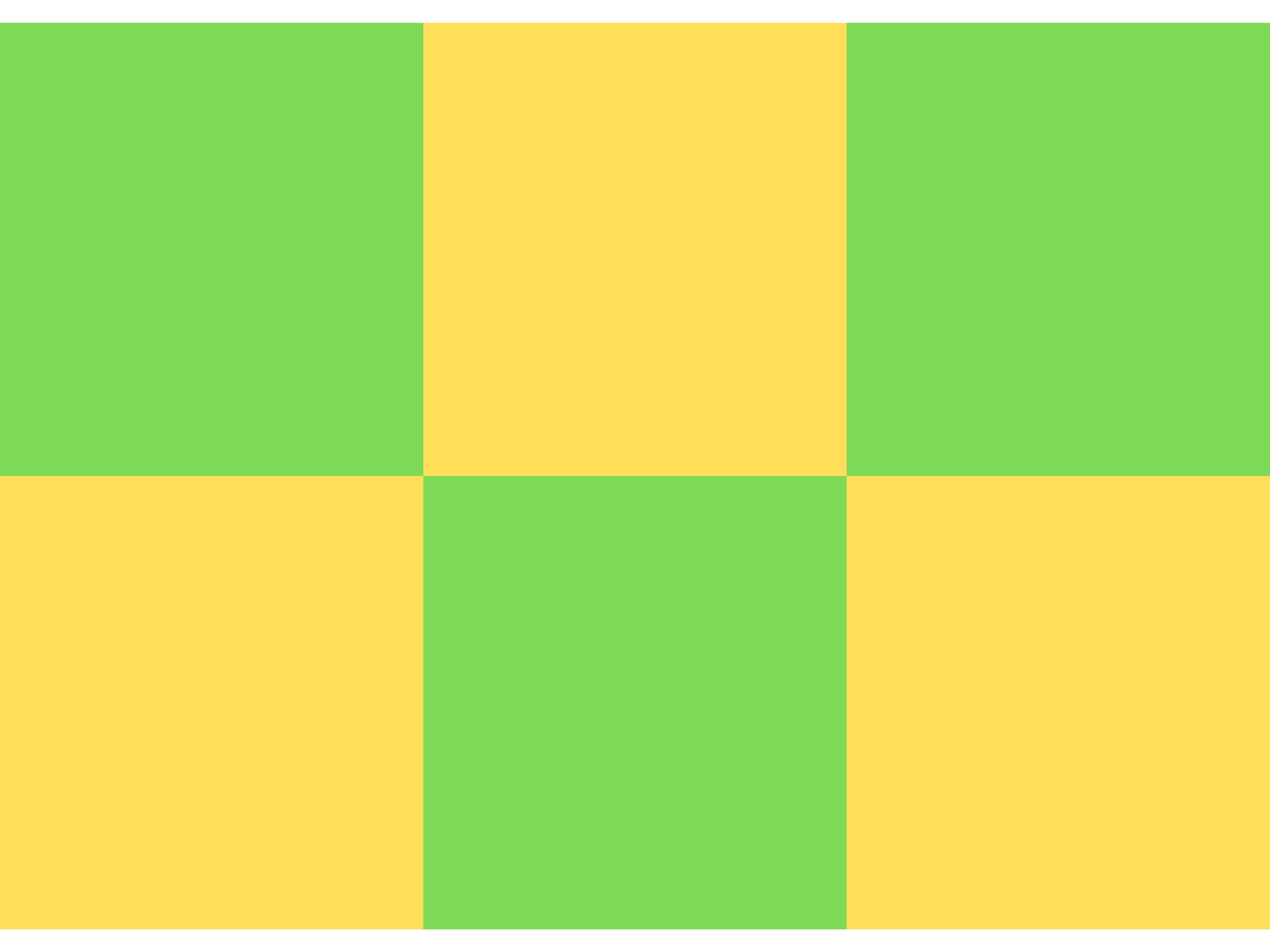 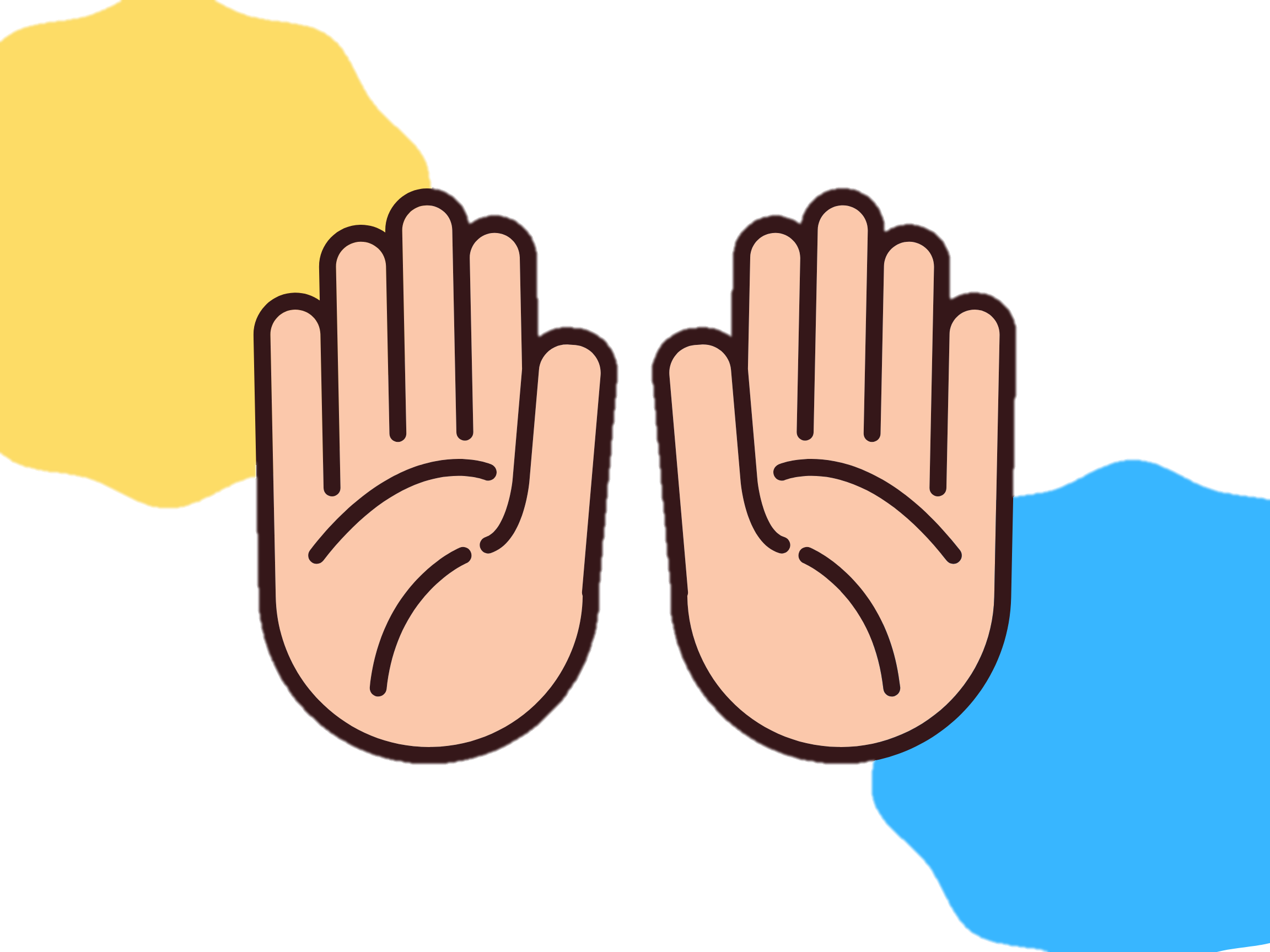 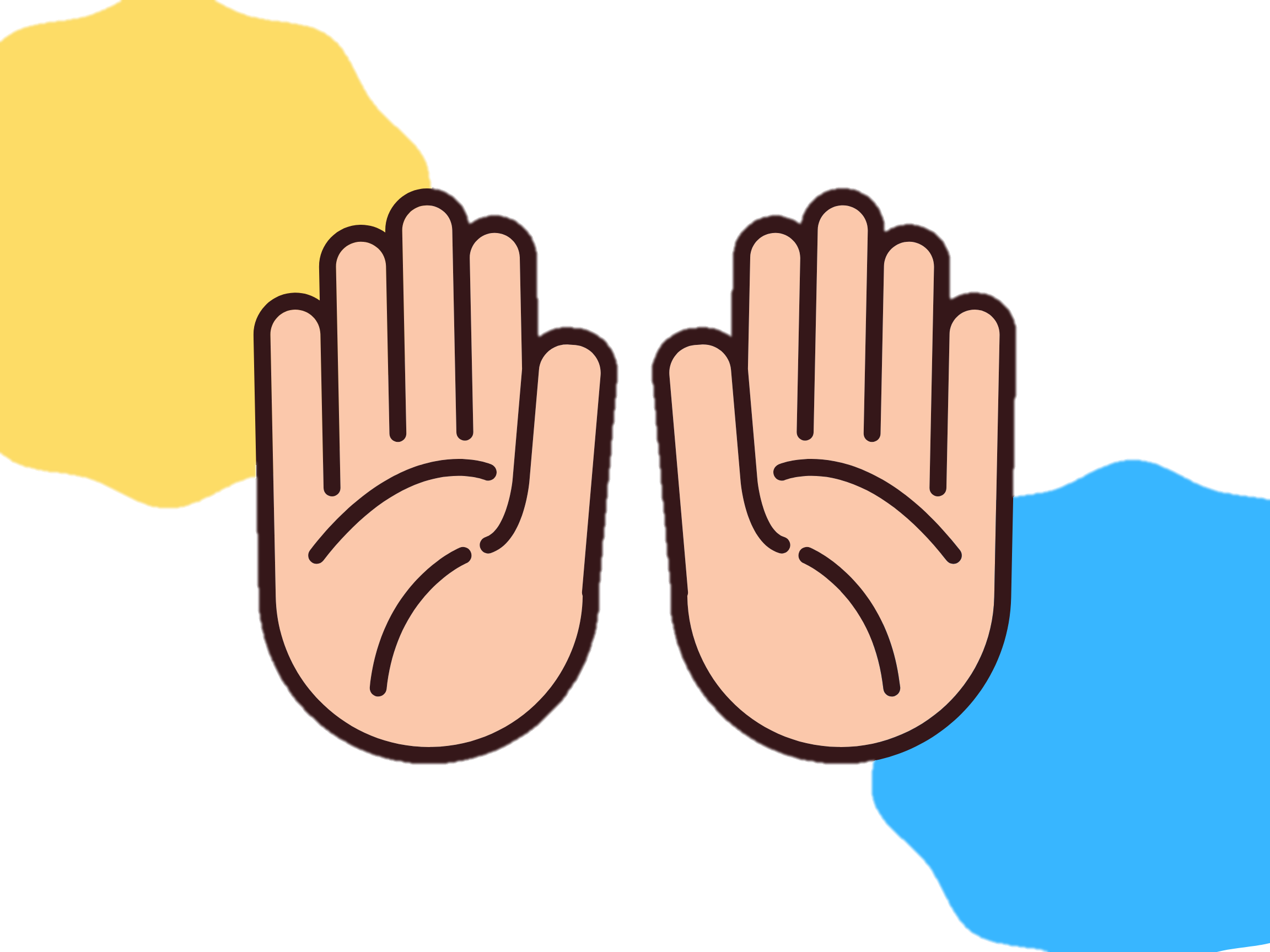 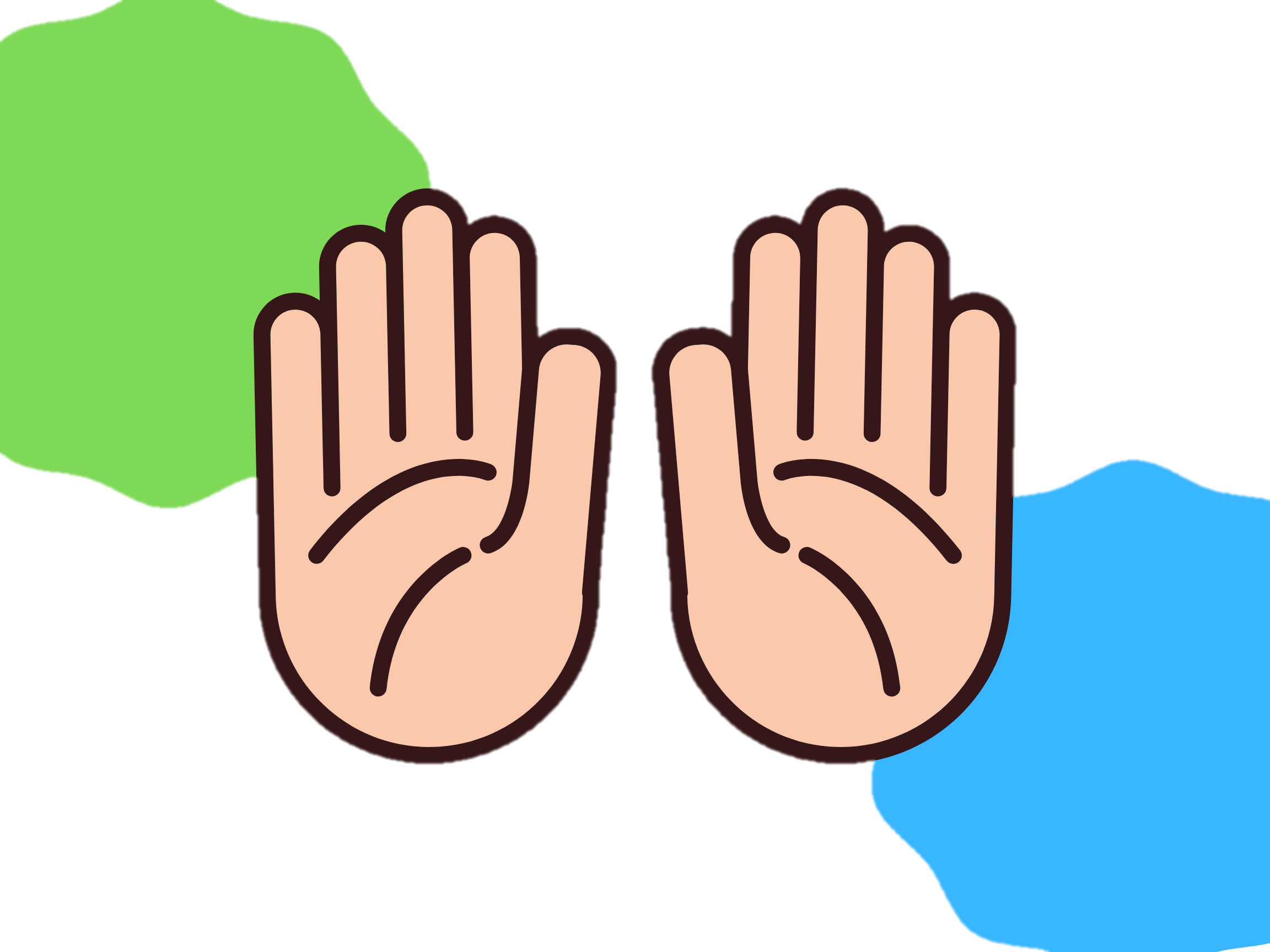 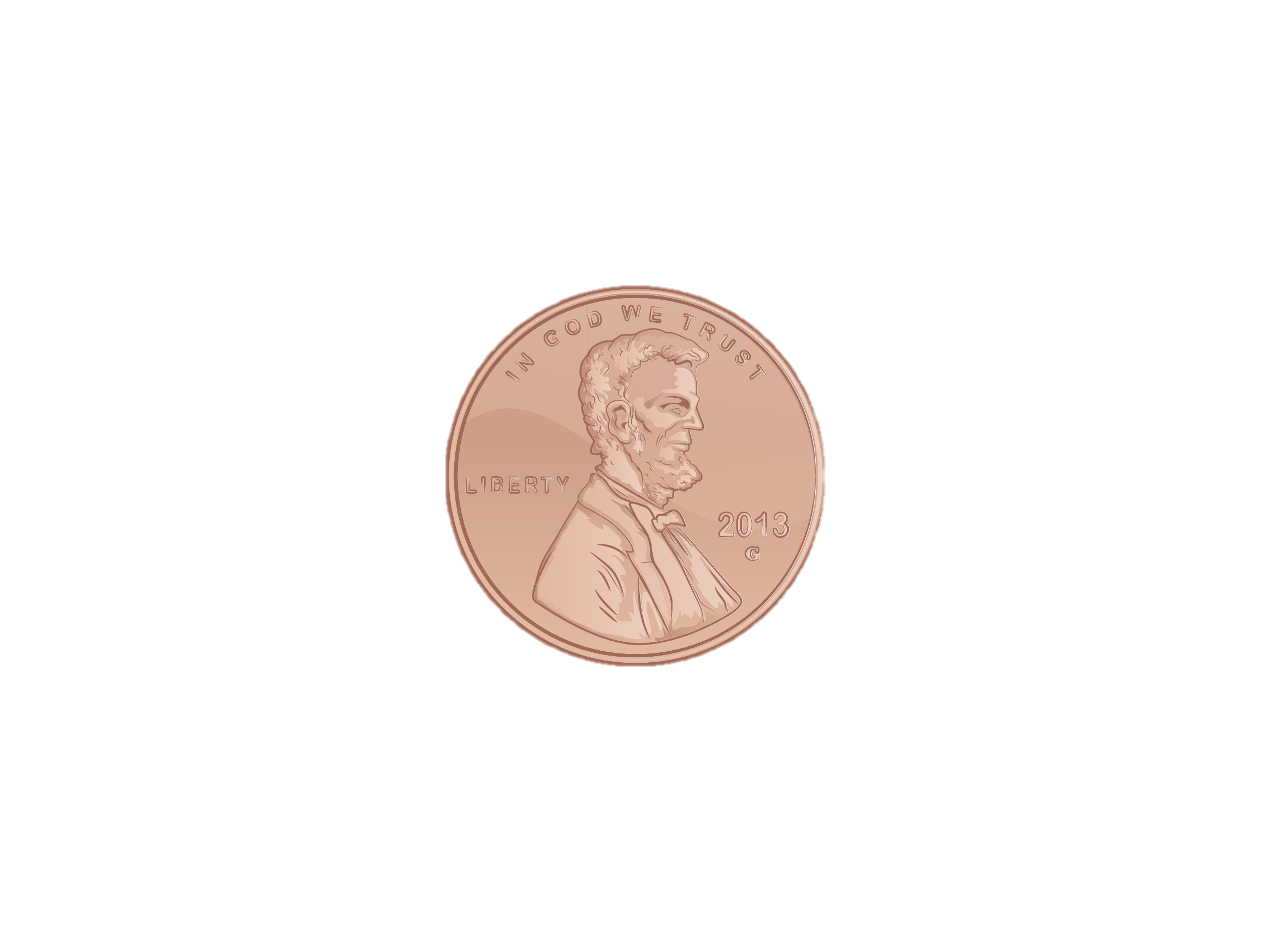 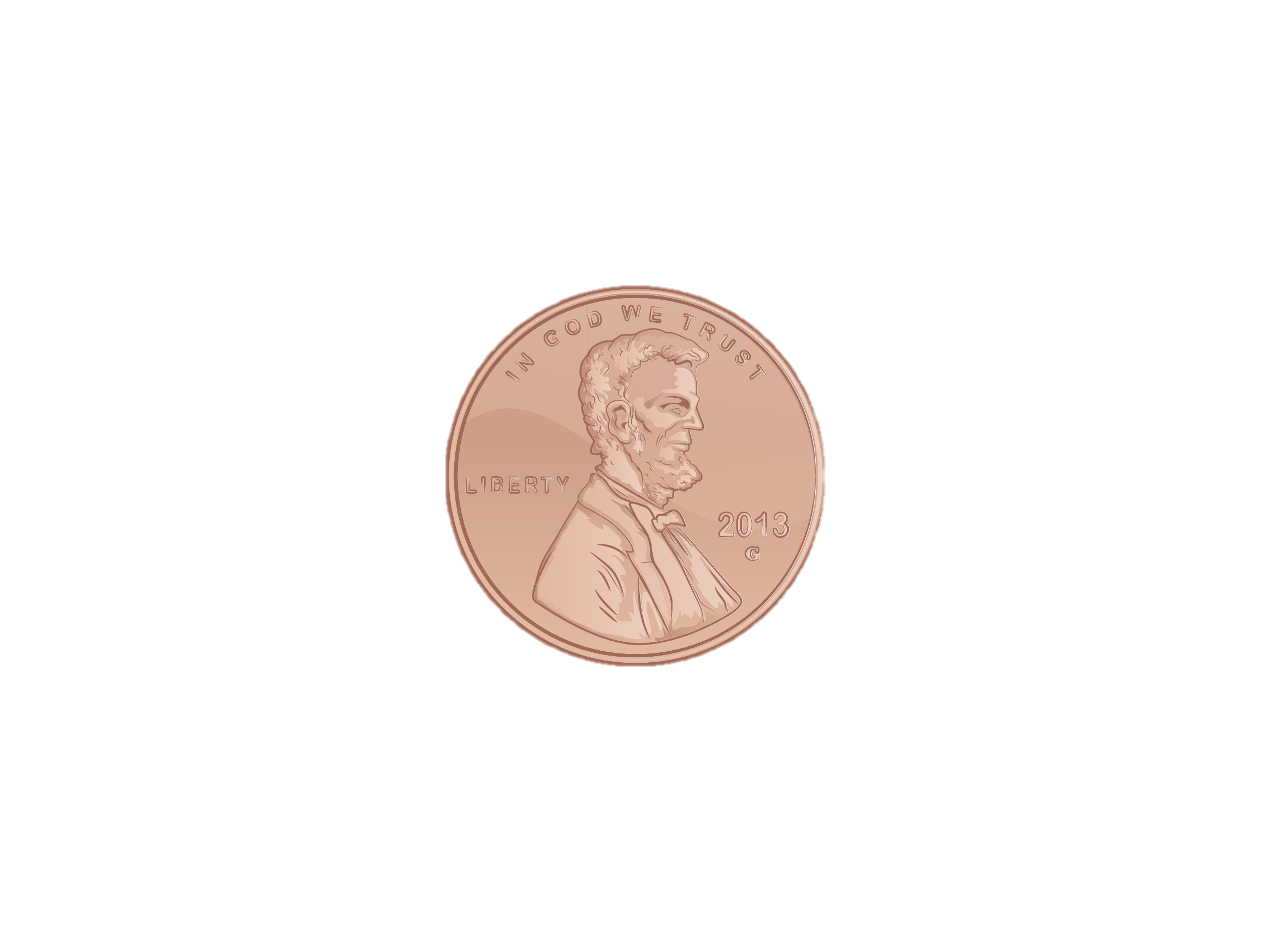 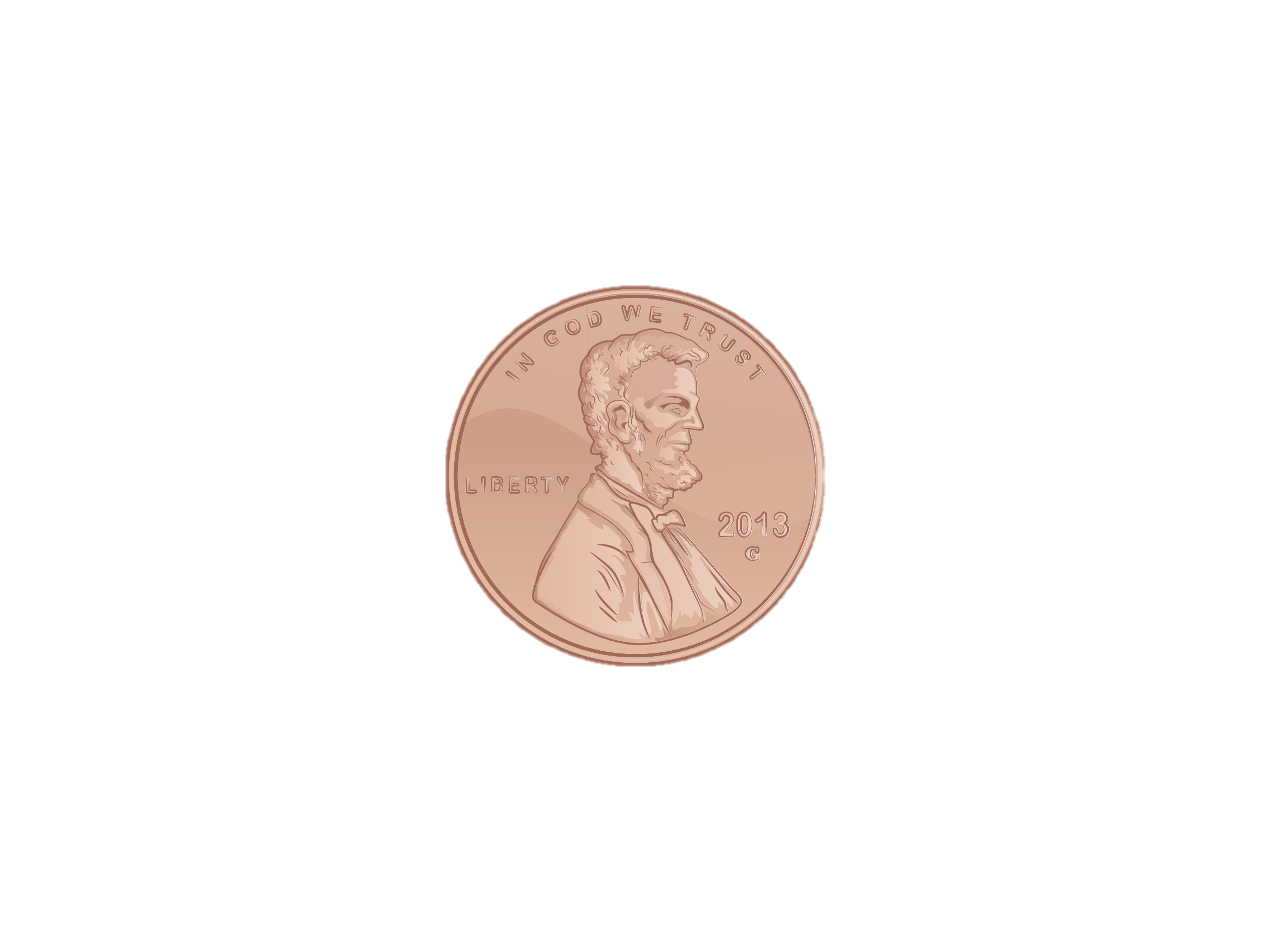 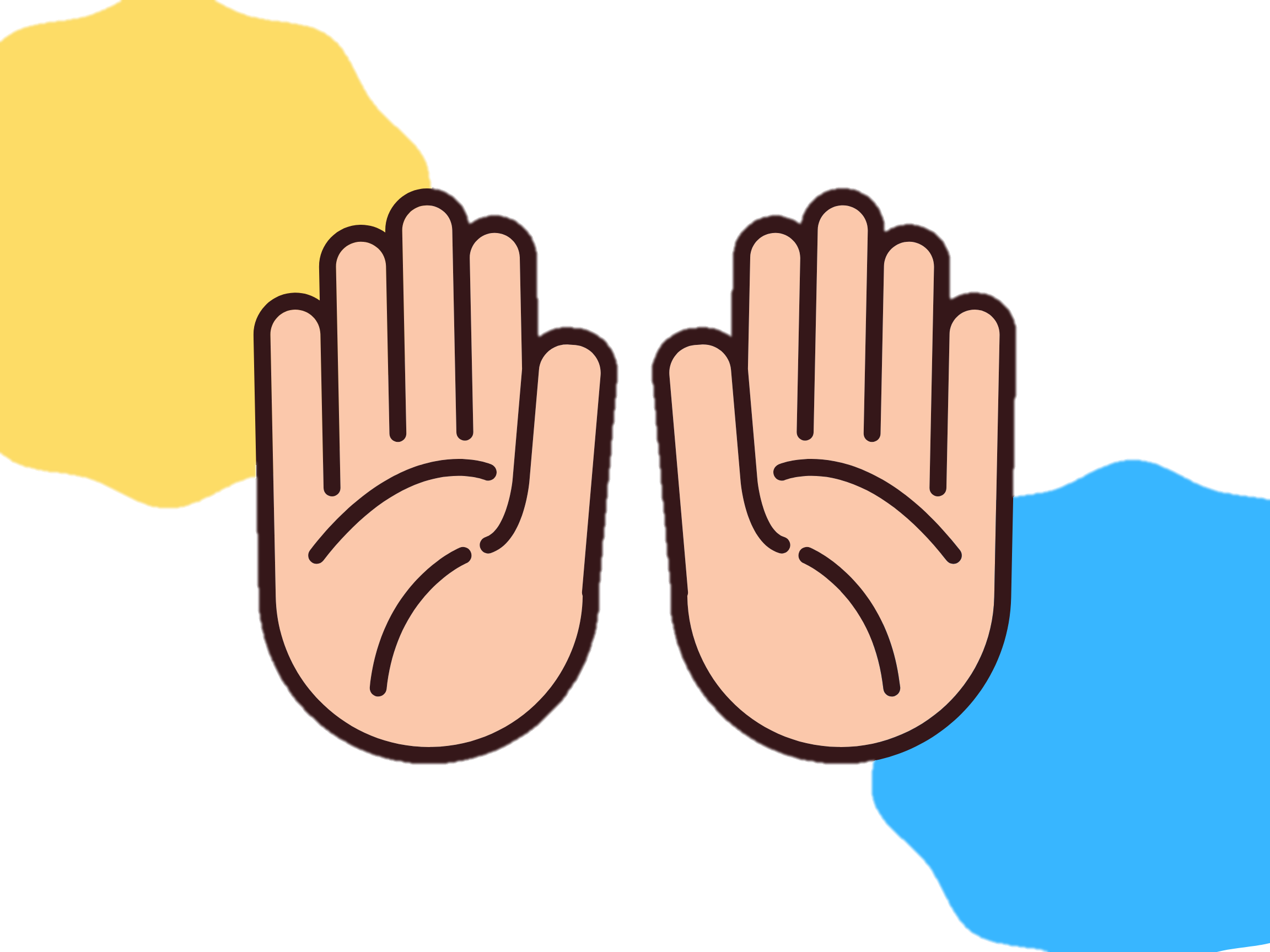 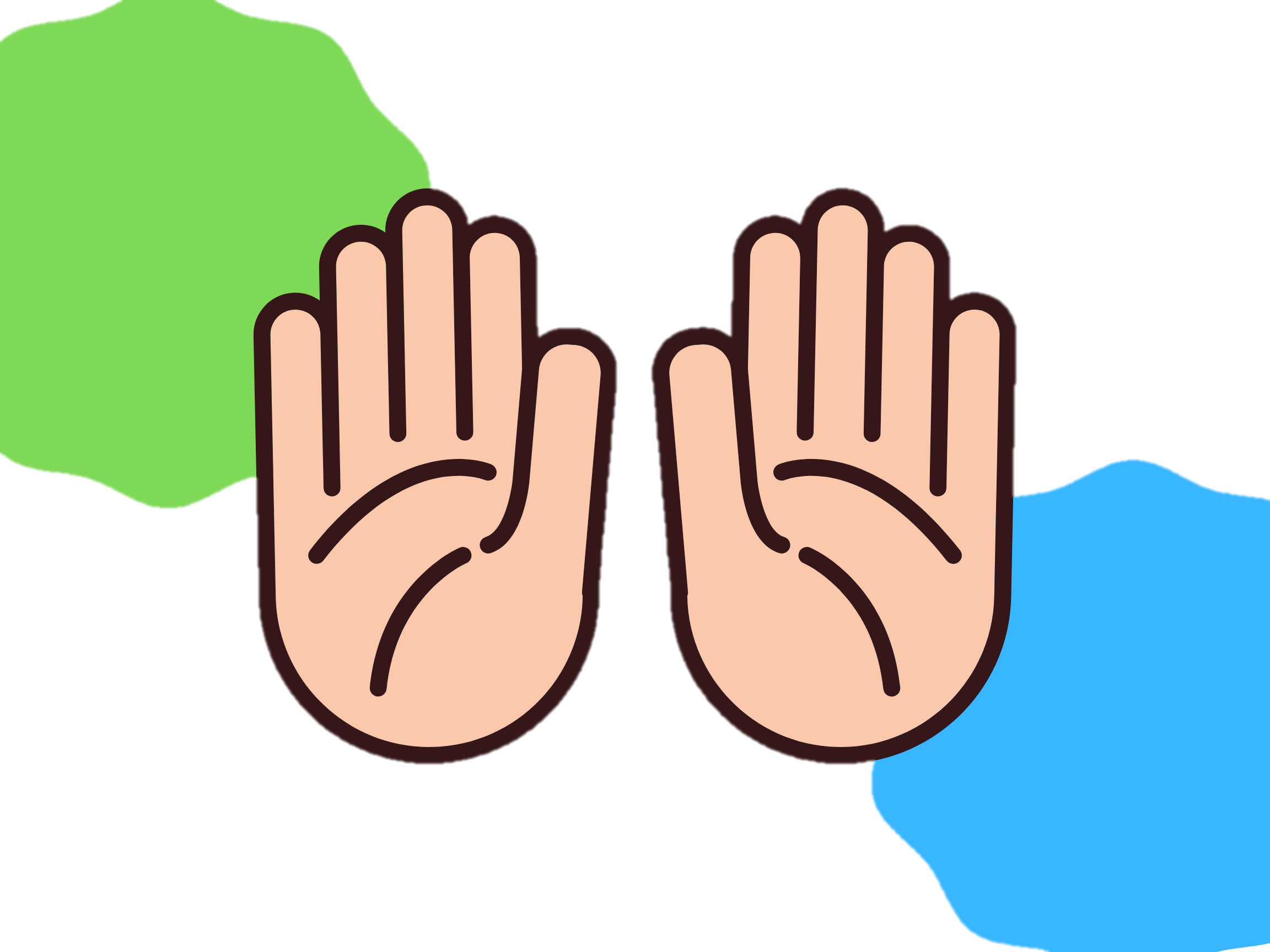 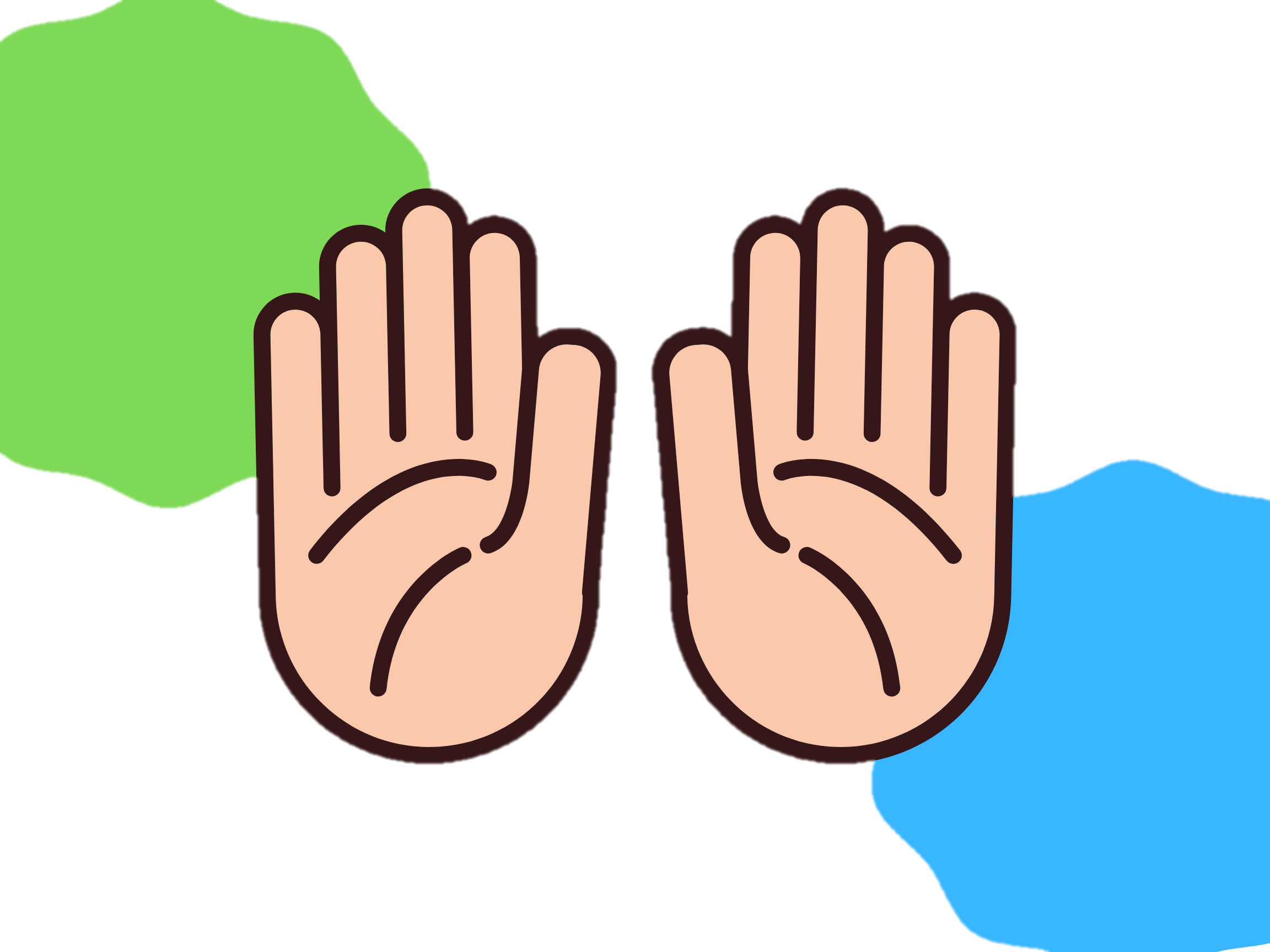 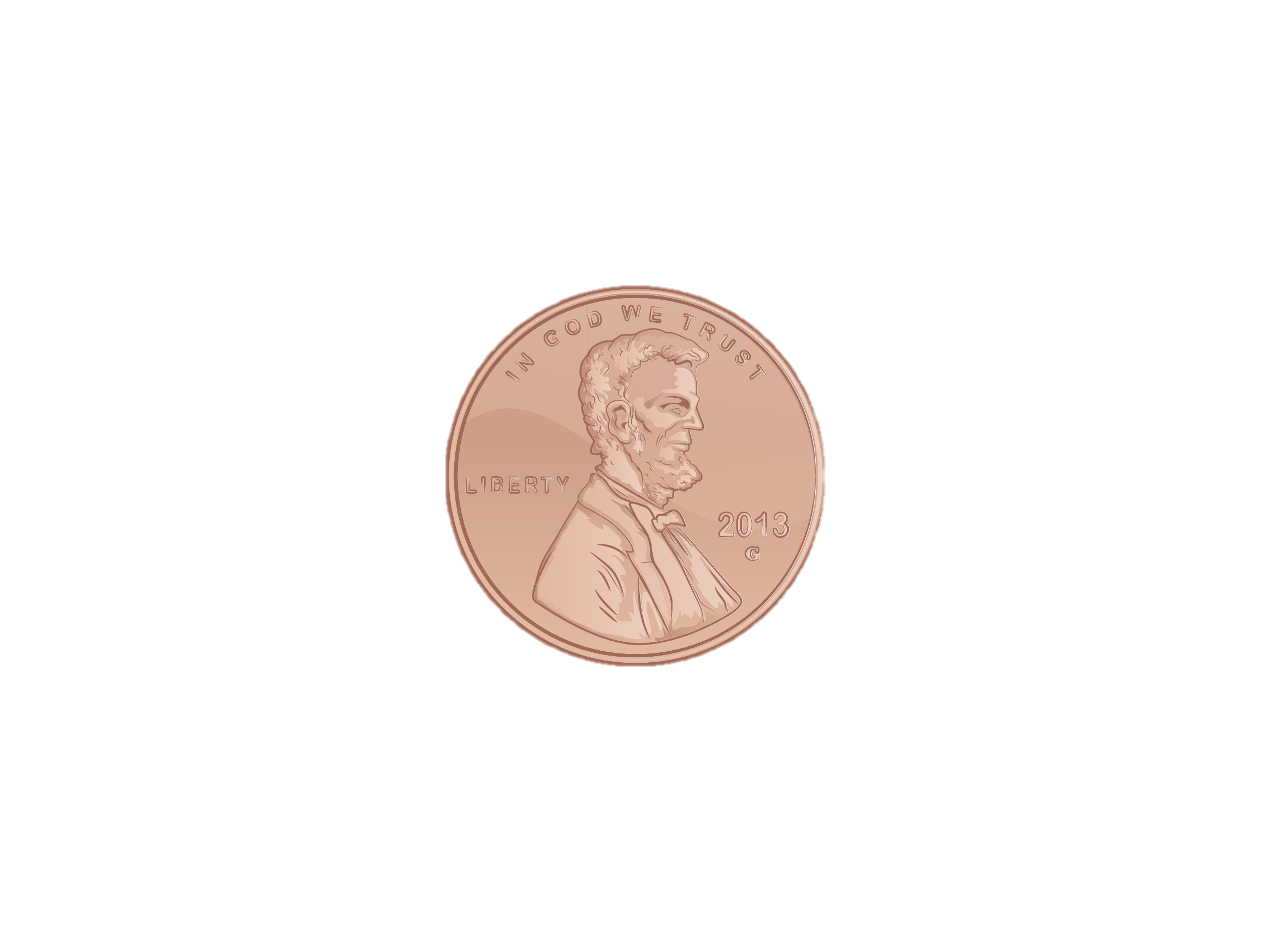 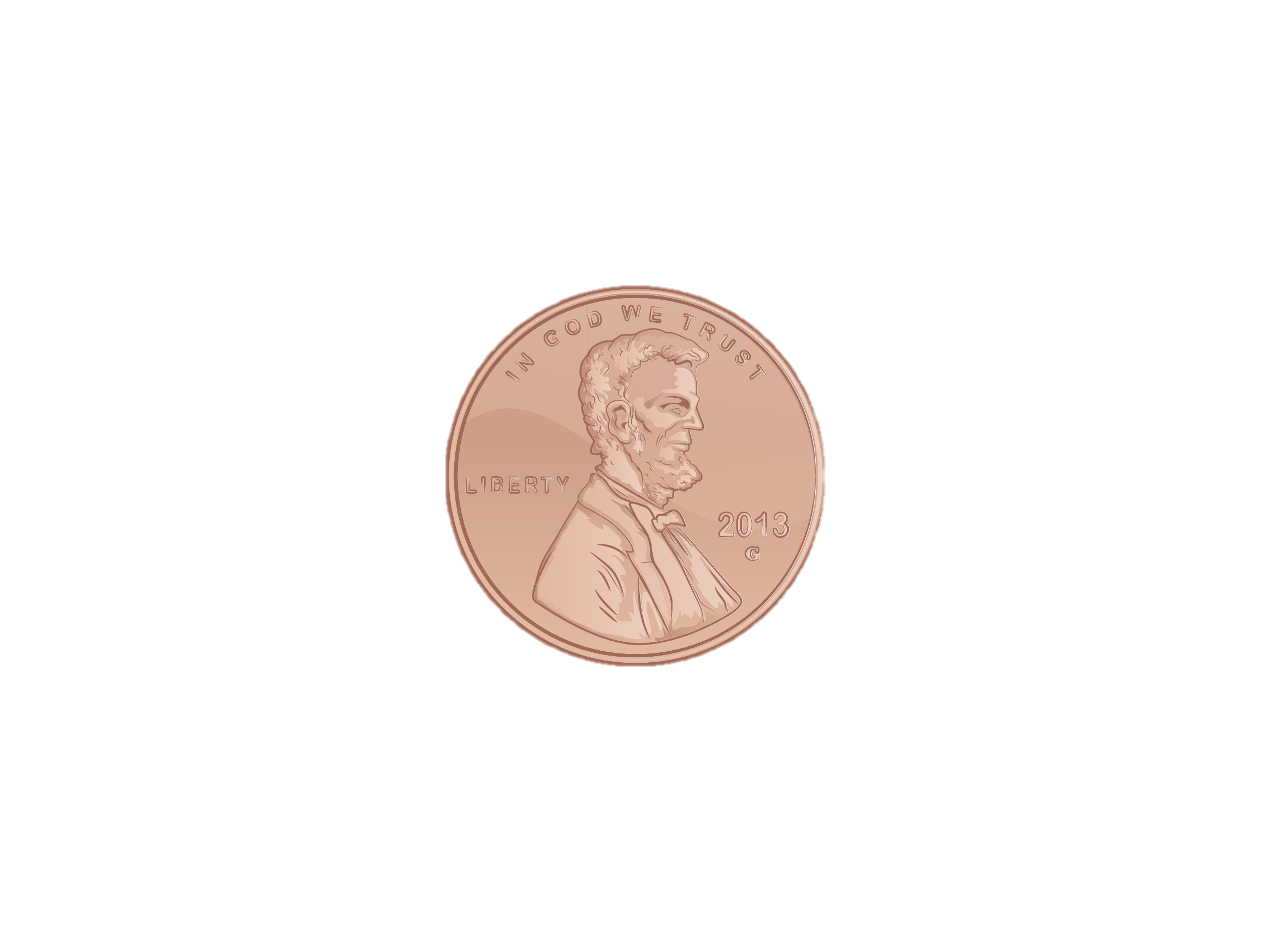 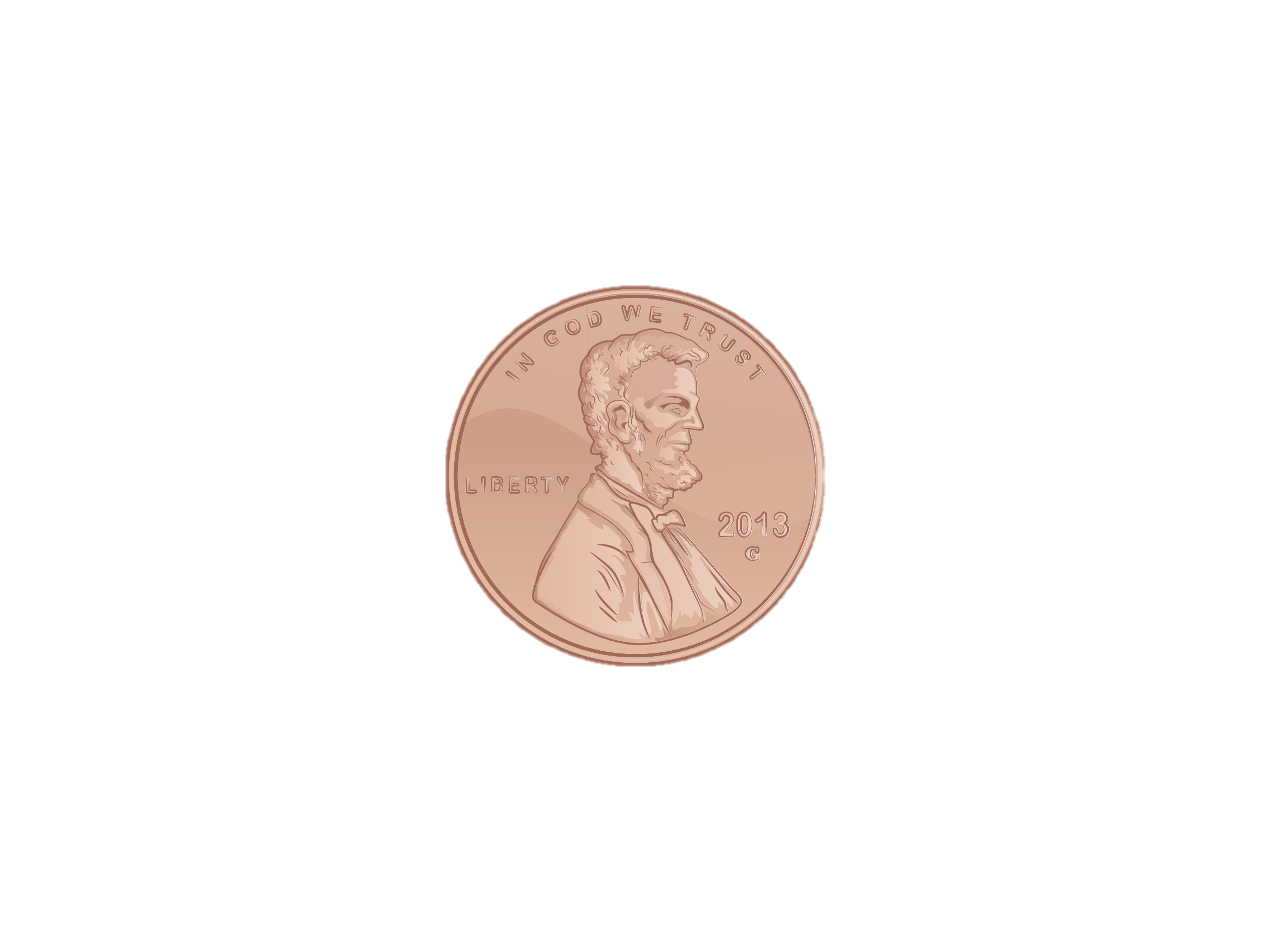 Thank you for
joining our
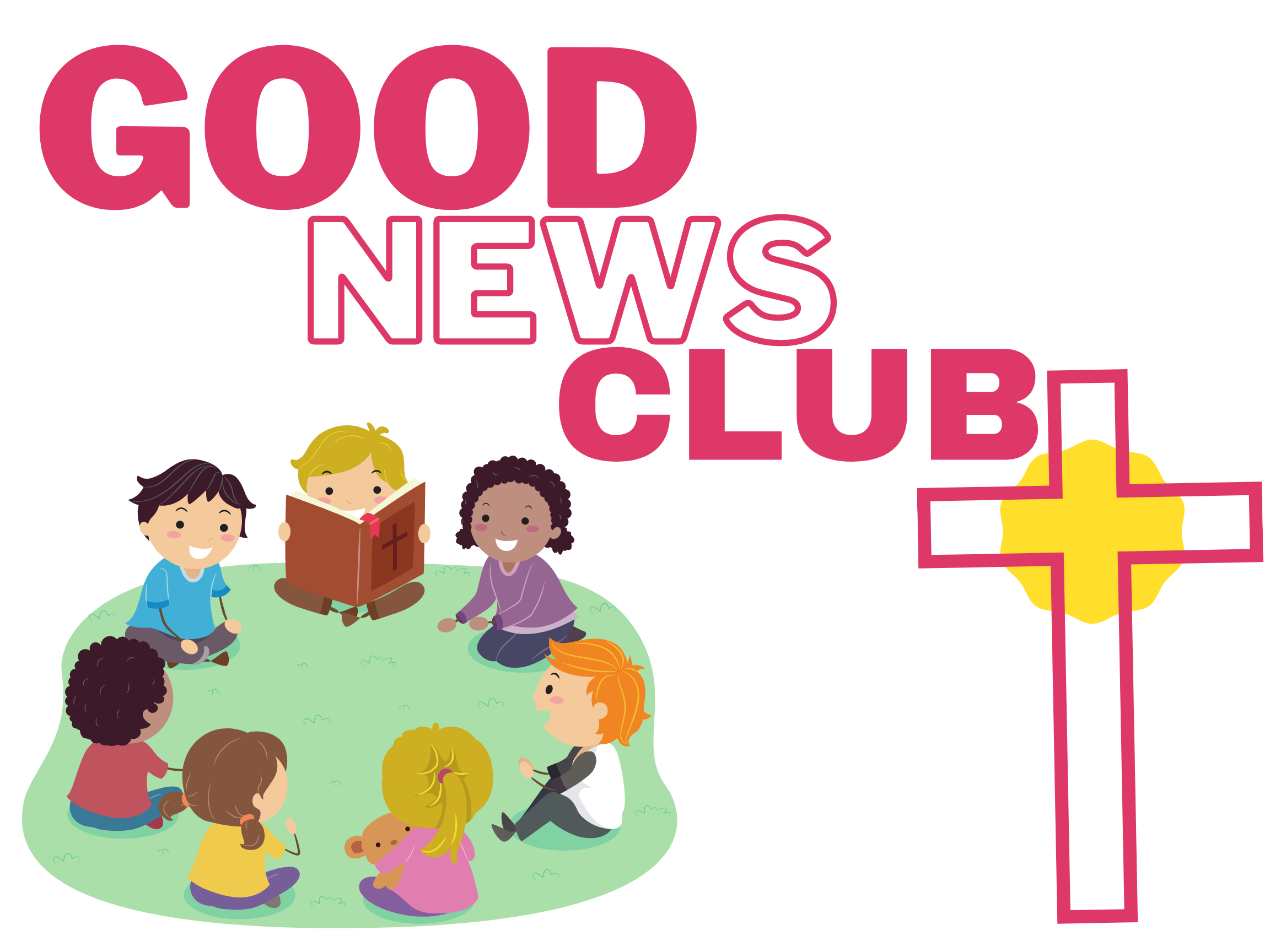 [Speaker Notes: You can Screen Share these Counseling Card slides to go through as you normally would.]